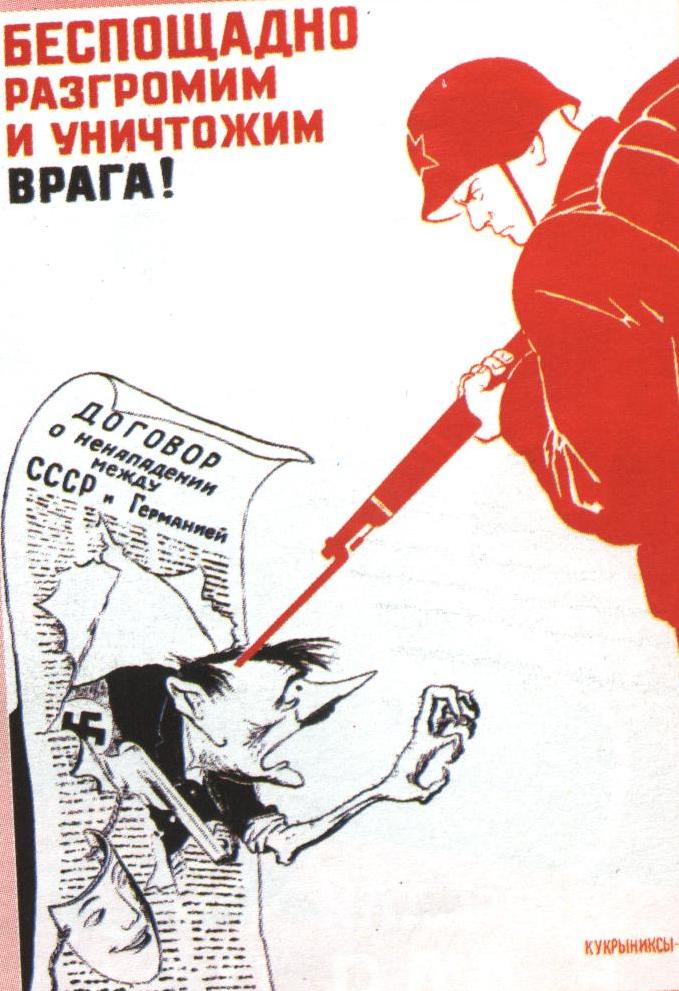 М.Куприянов, П.Крылов, Н.Соколов
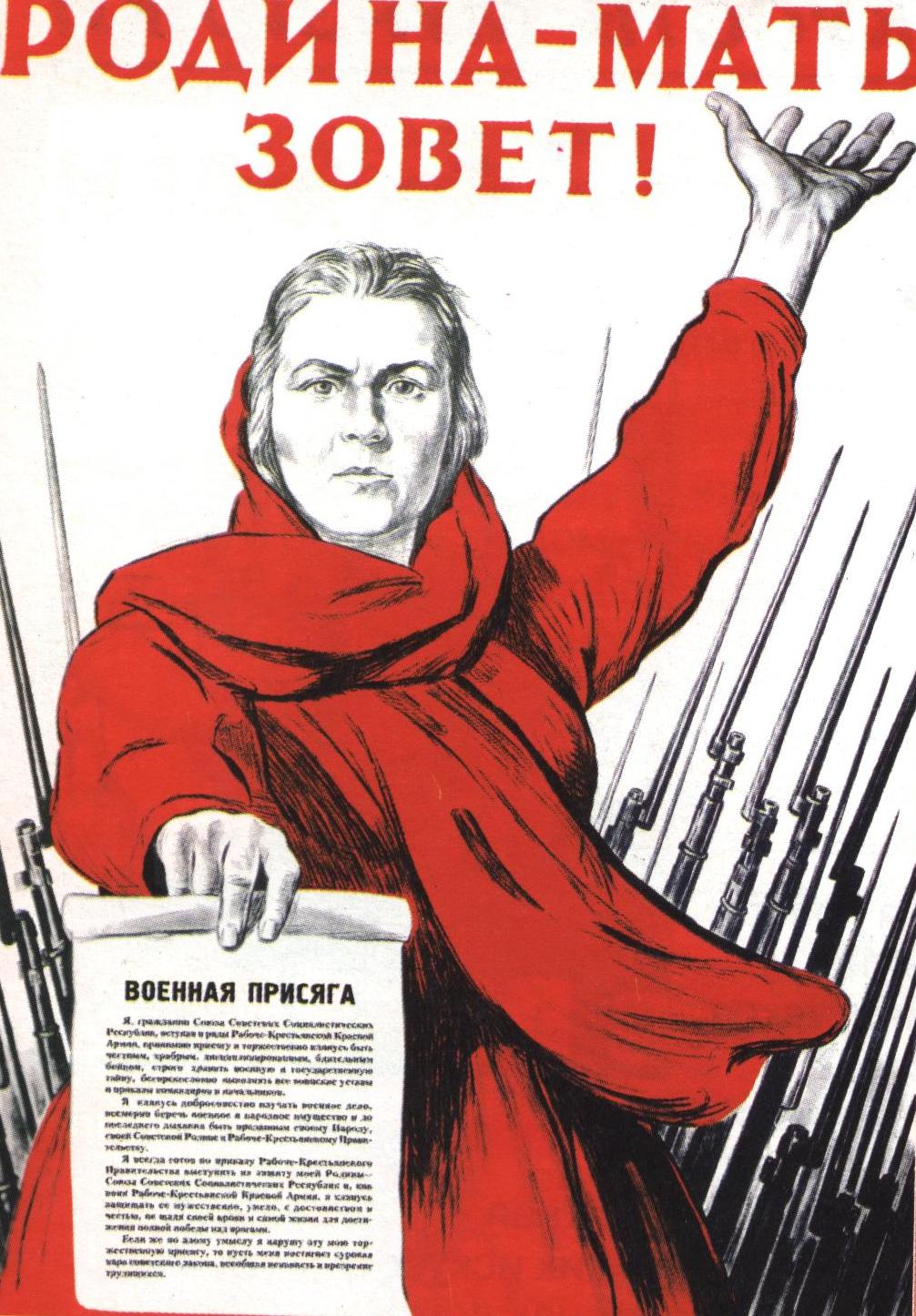 И.Тоидзе
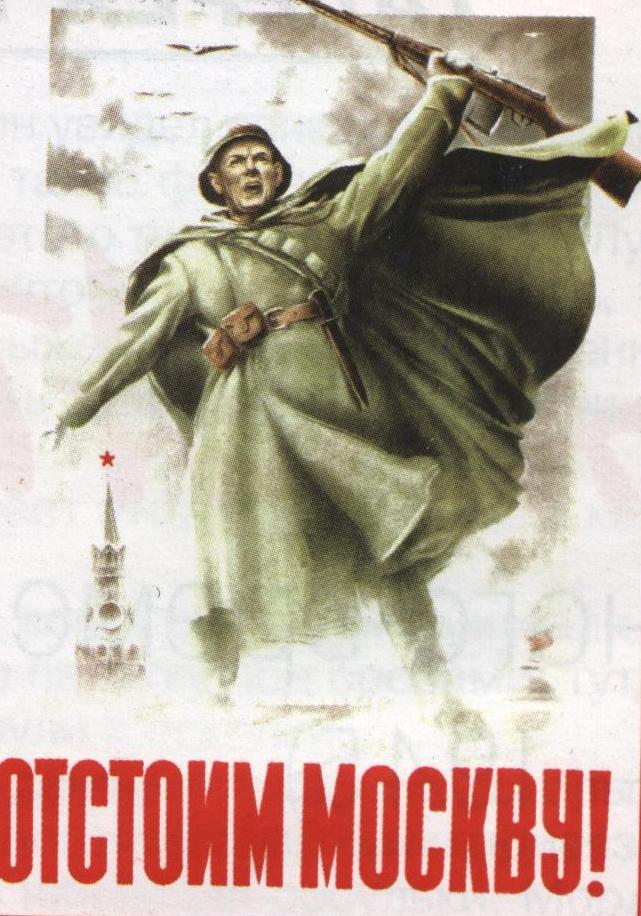 Н.Жуков, В.Климашин
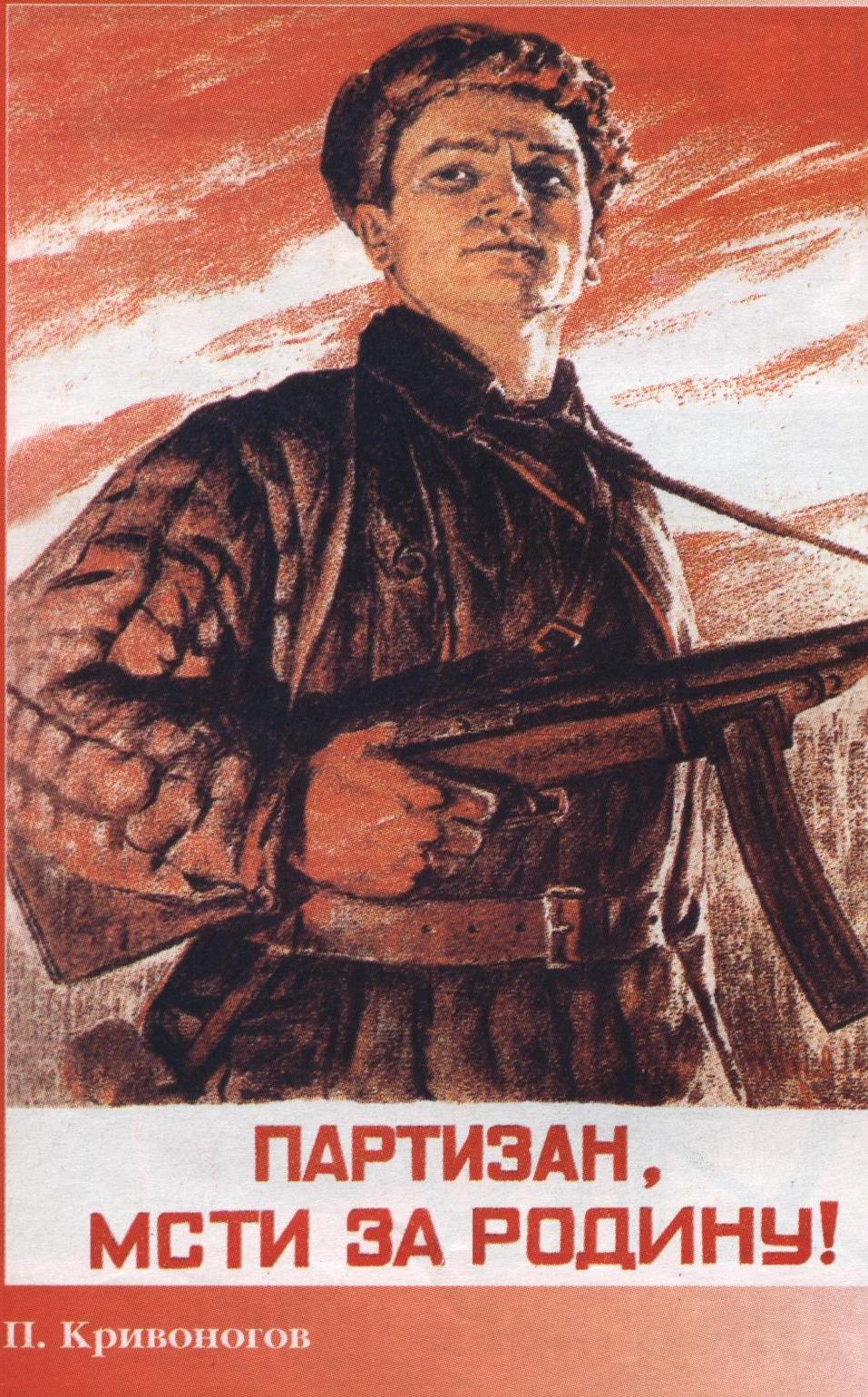 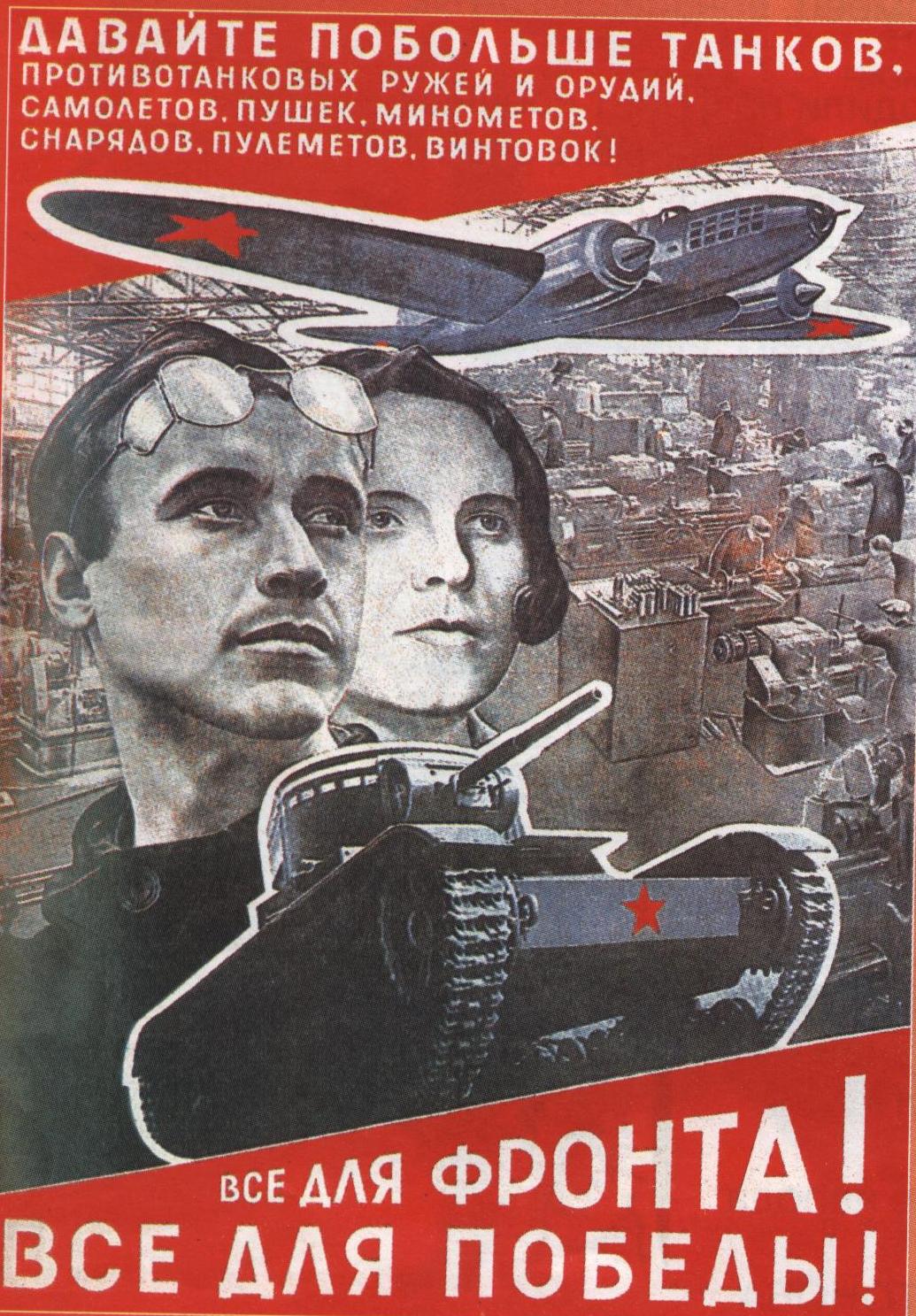 Л.Лисицкий
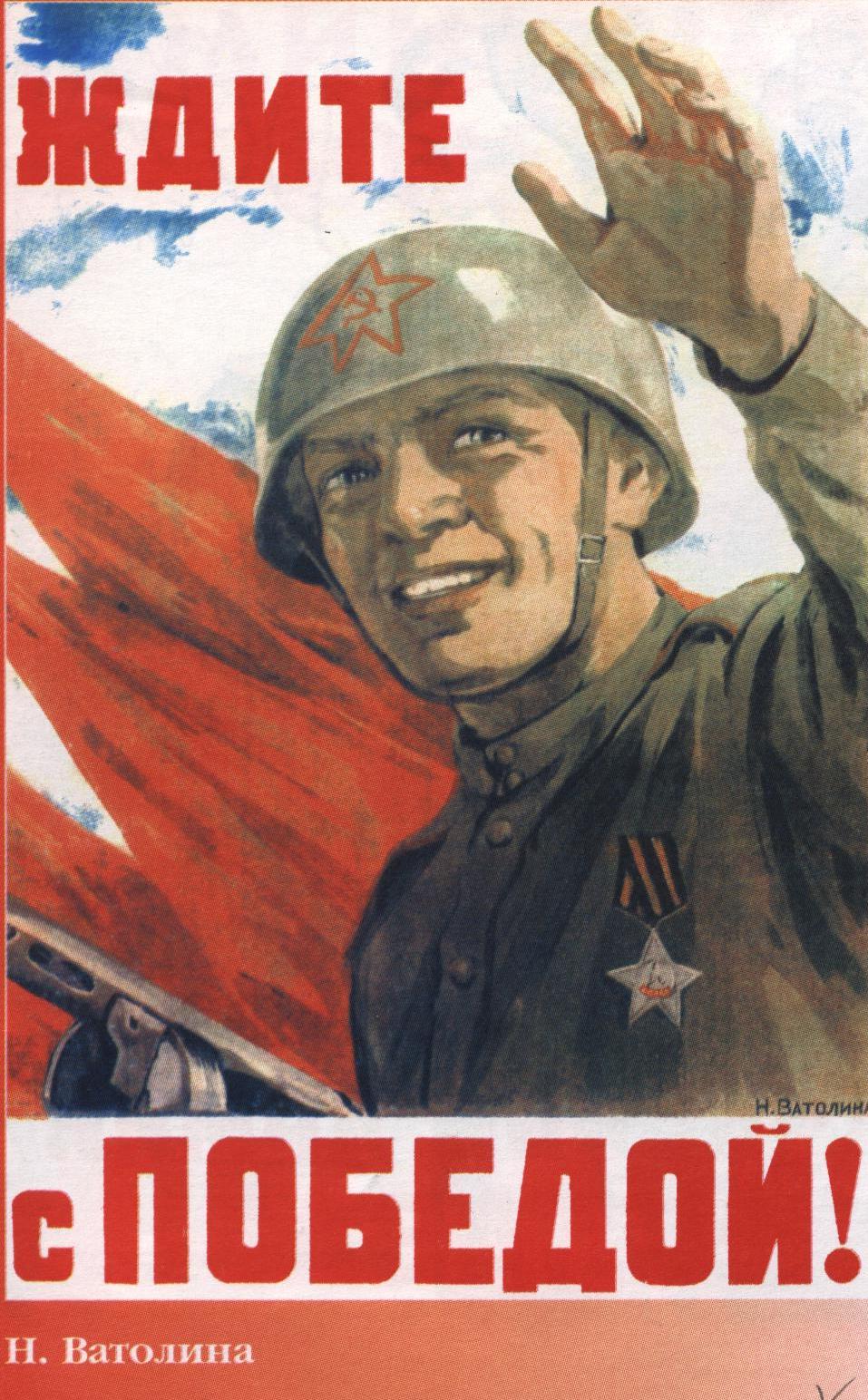 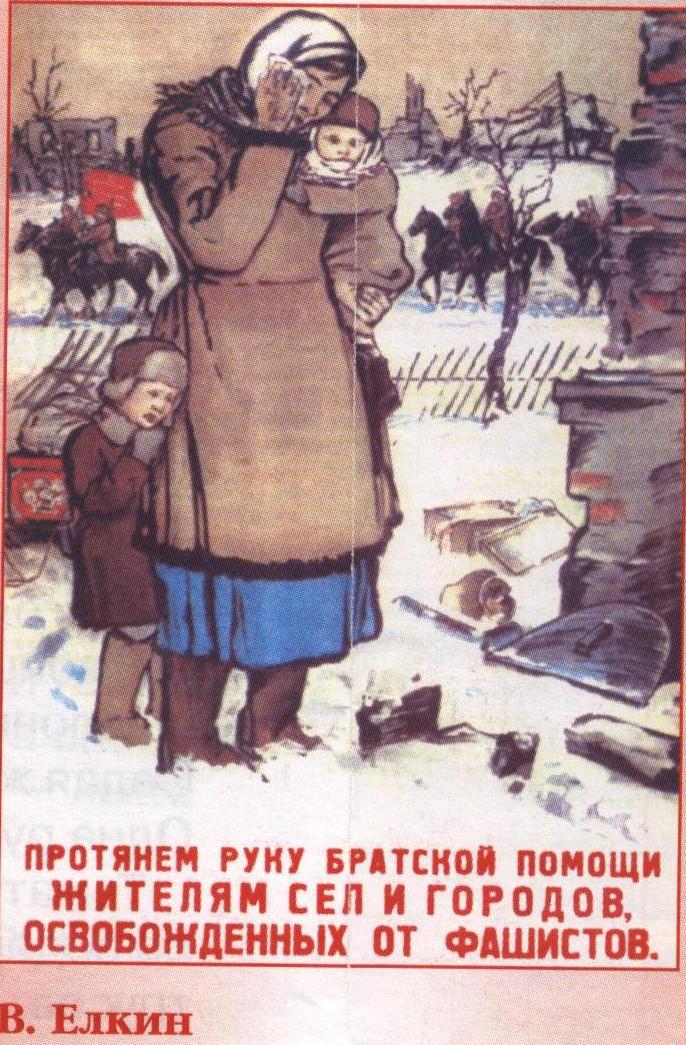 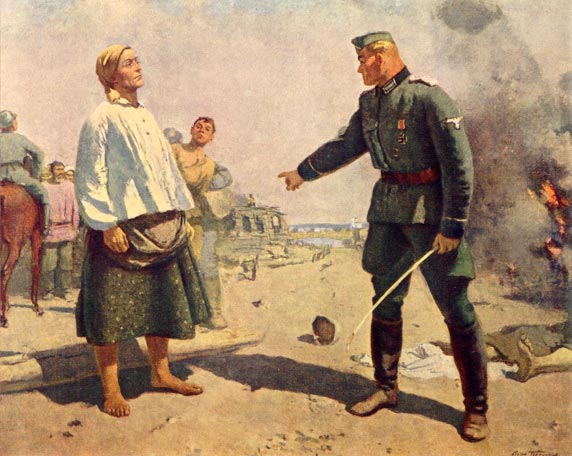 С.В.Герасимов 
«Мать партизана»
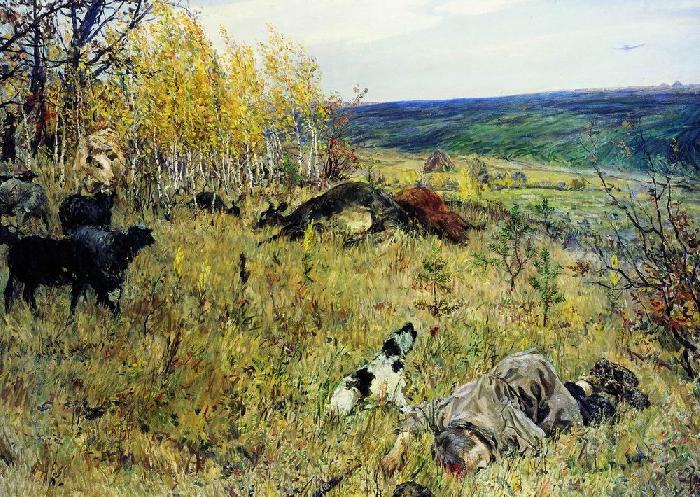 А.А.Пластов
«Фашист пролетел»
А.Дейнека
«Оборона Севастополя»
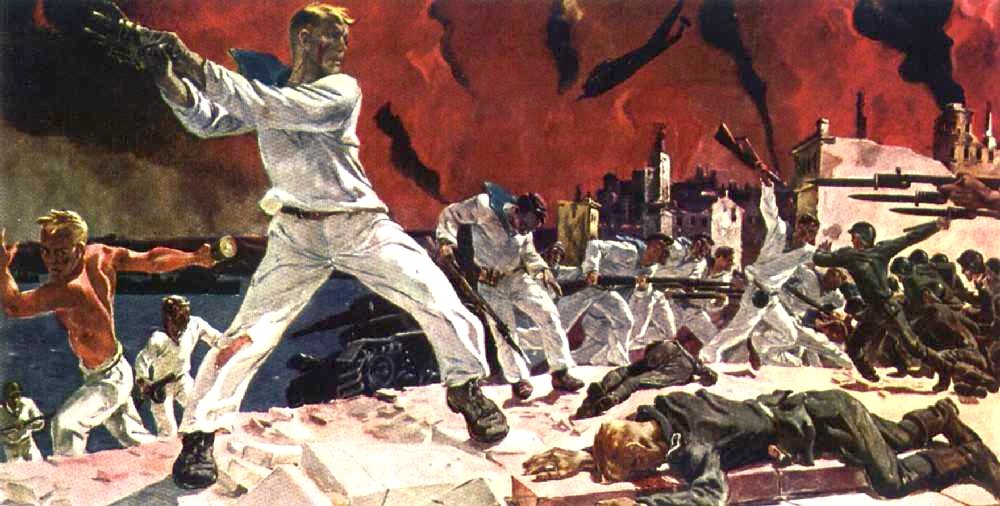 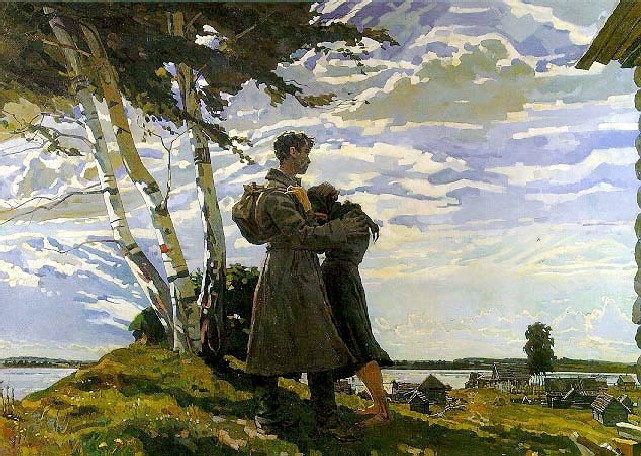 А.Горский
«Без вести пропавший»
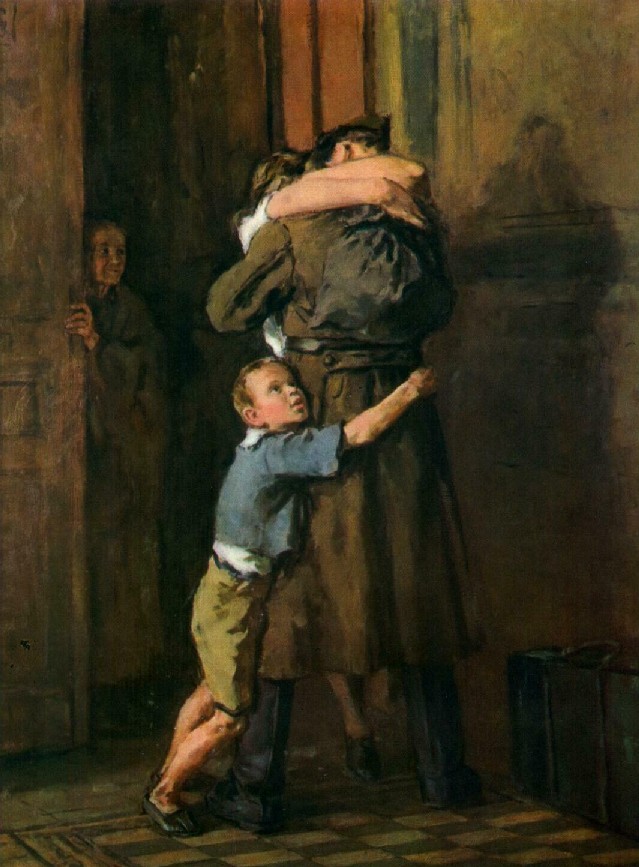 В.Костецкий
«Возвращение»
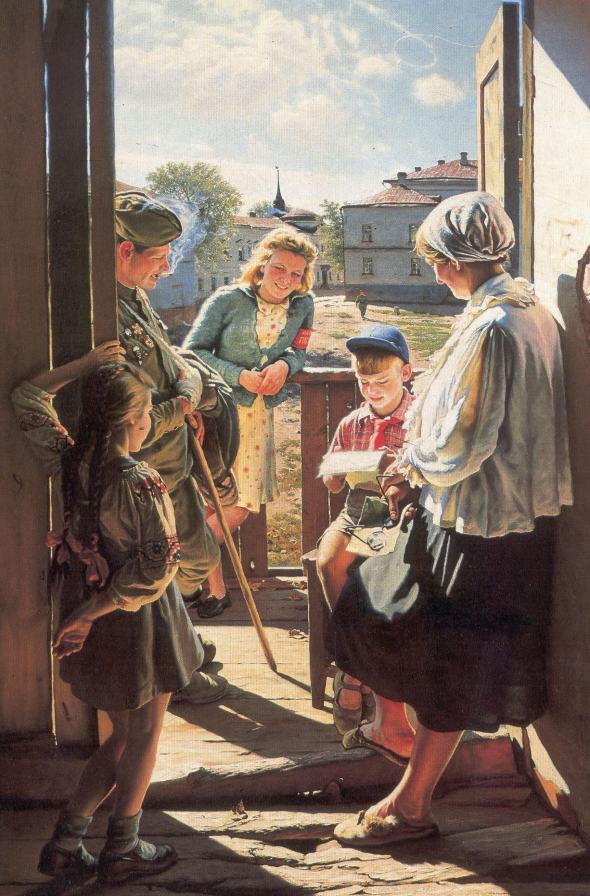 А.Лактионов
«Письмо с фронта»
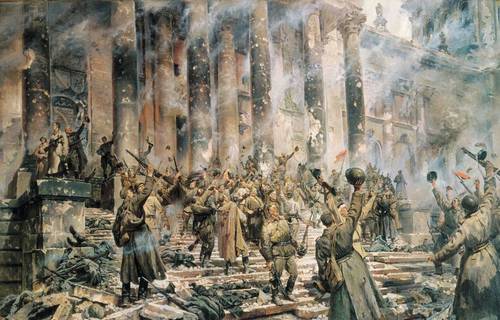 П.Кривоногов
«Победа»